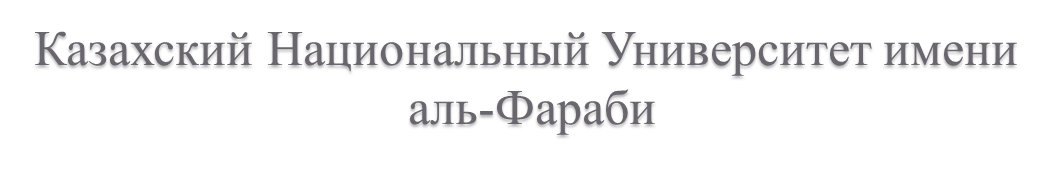 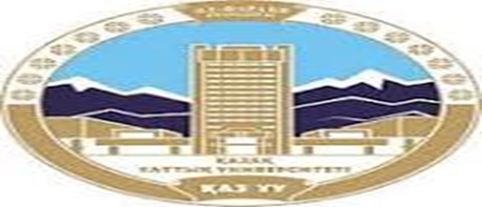 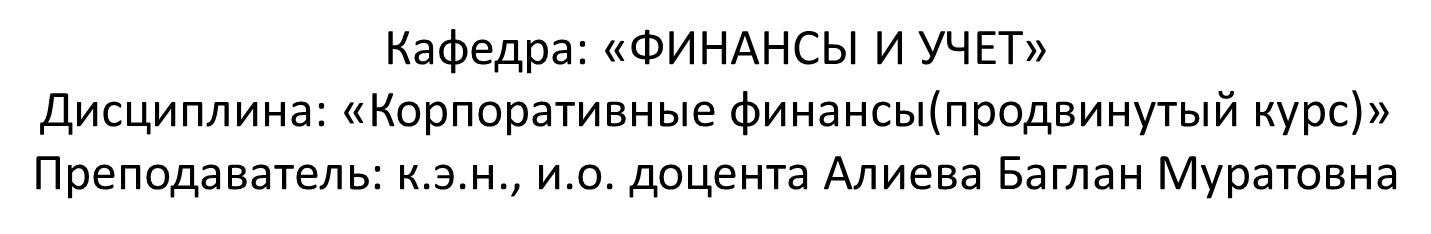 Тема 7. Заемный капитал как источник финансирования деятельности компании
Вопросы:
Состав заемного капитала и оценка стоимости его привлечения.
Формирование заемного капитала в форме облигационных займов.
Эффект финансового рычага (левериджа) и его использование при управлении заемным капиталом.
Организация процесса кредитования заемщика.
Показатели эффективности заёмного капитала.
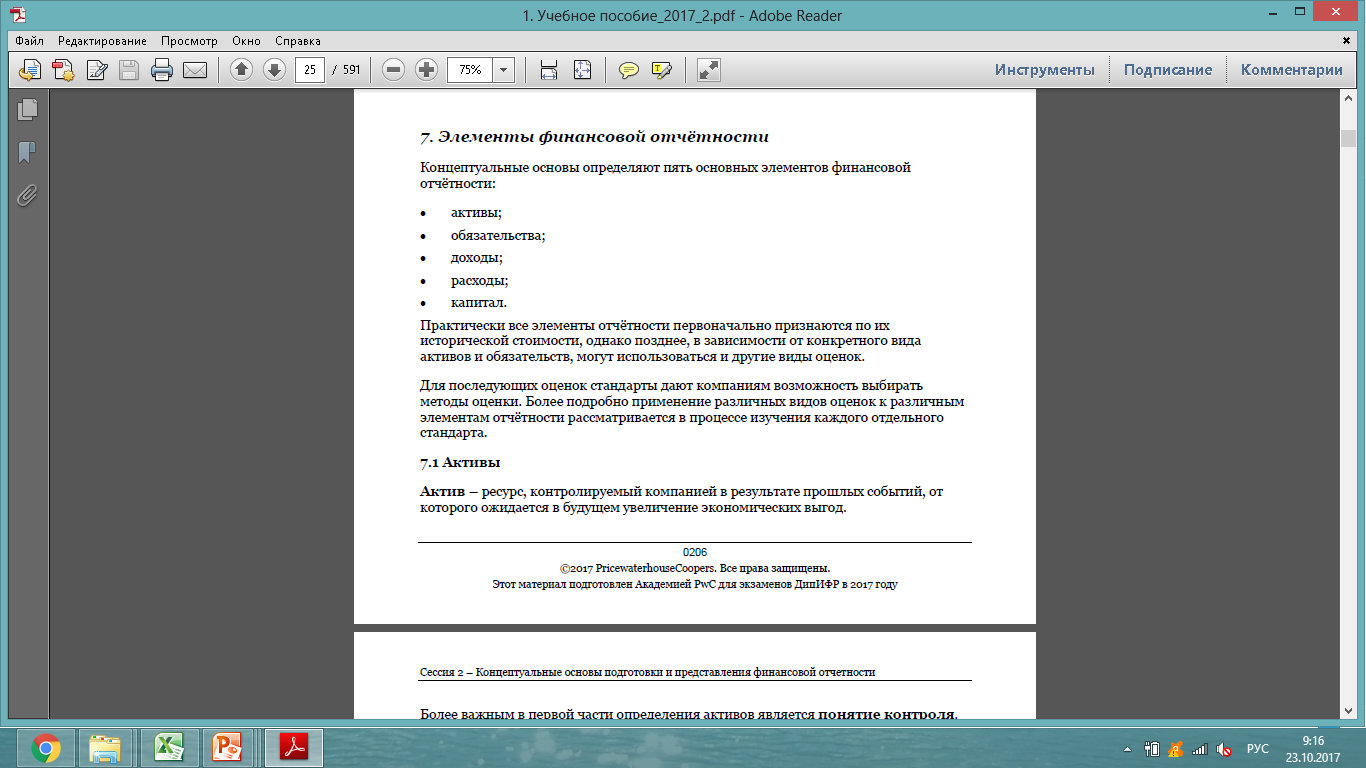 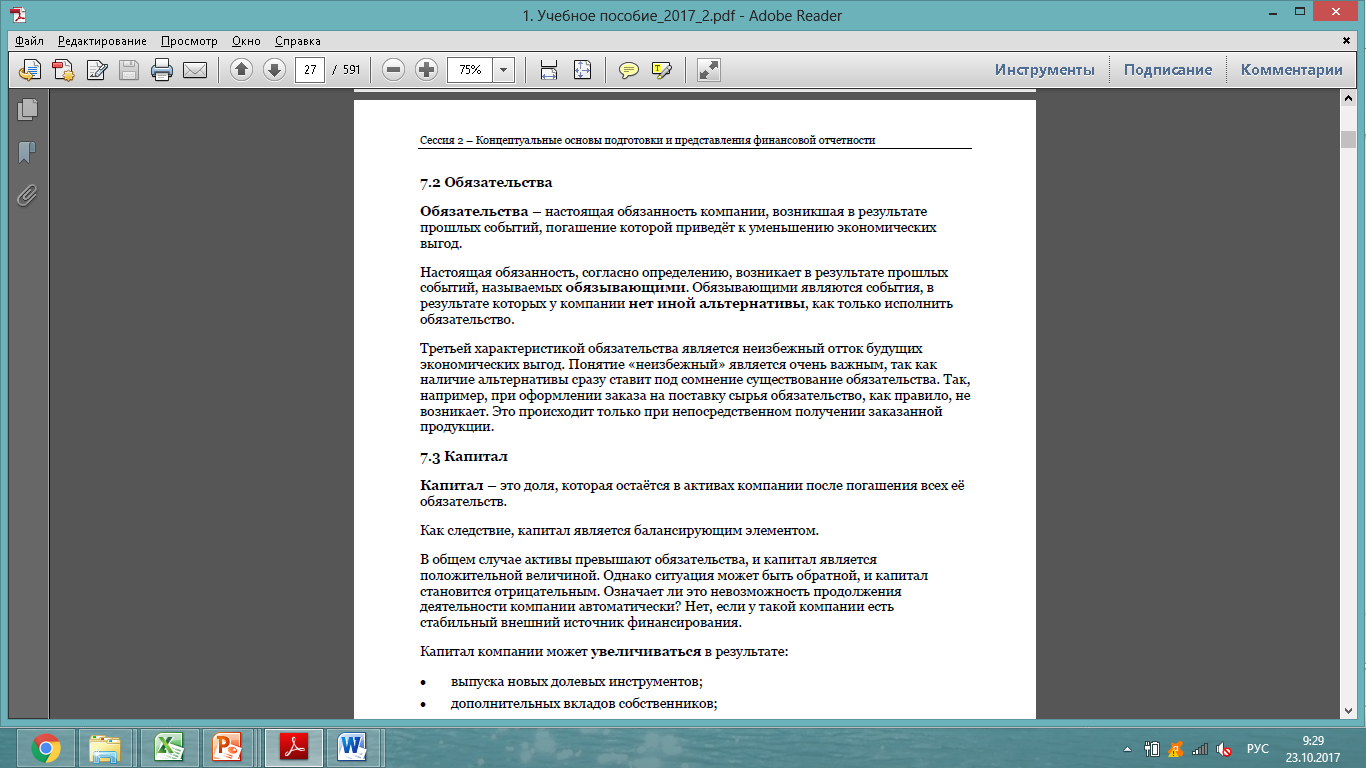 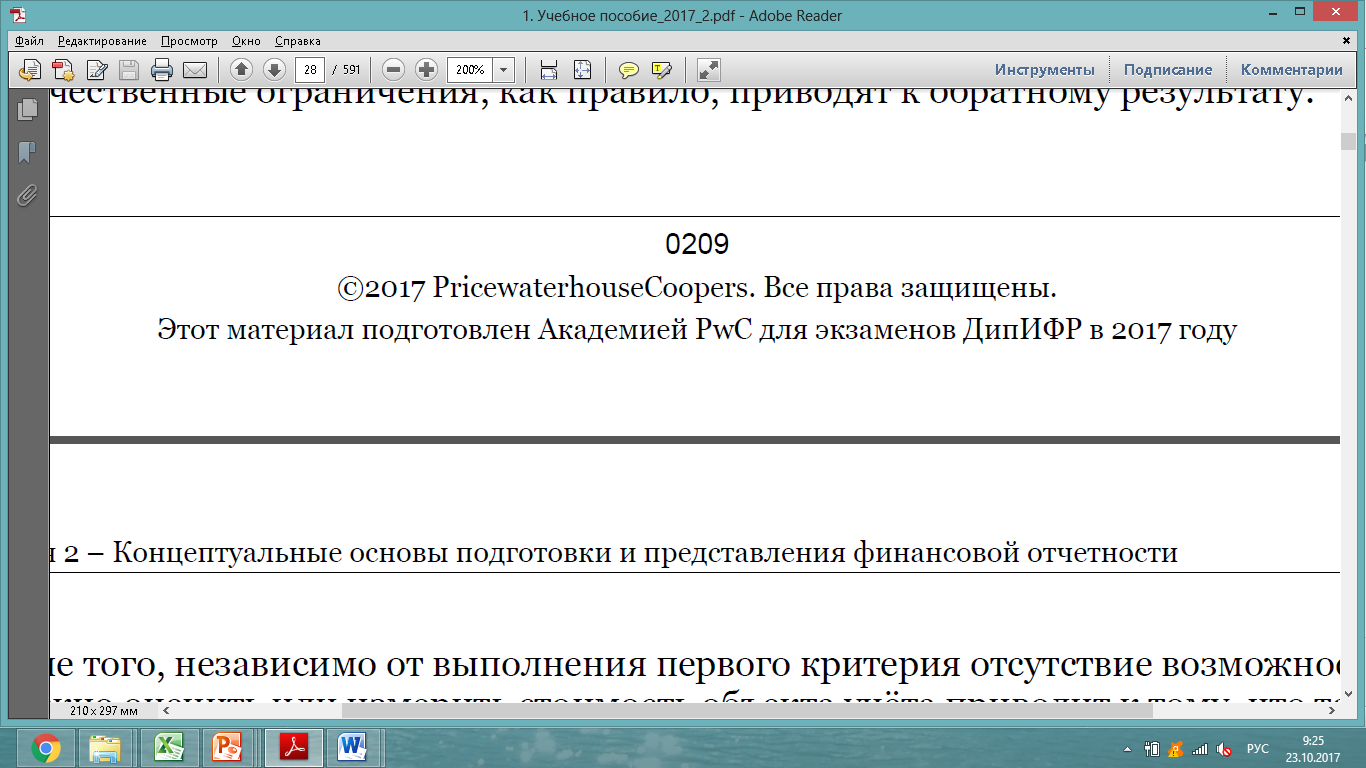 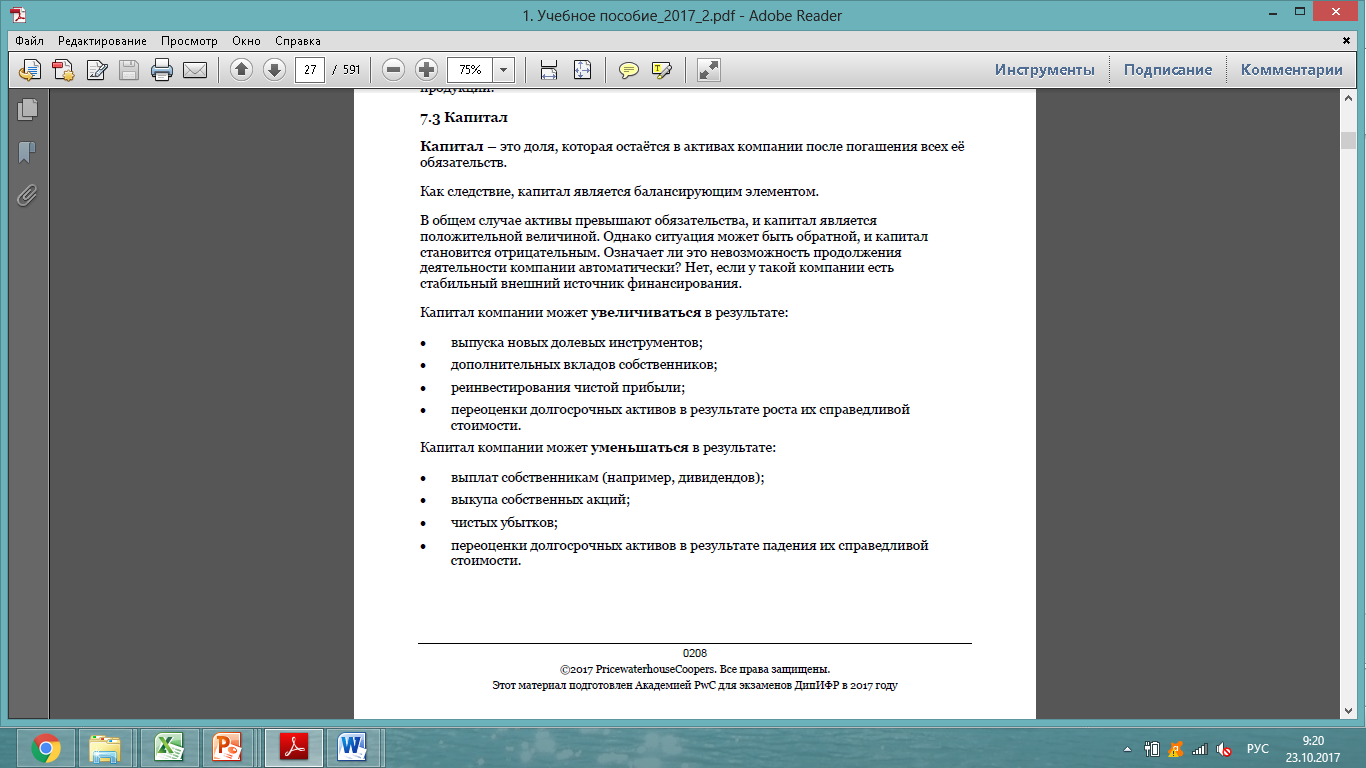 ИСТОЧНИКИ СРЕДСТВ  ФИРМЫ
ИСТОЧНИКИ СРЕДСТВ КРАТКОСРОЧНОГО НАЗНАЧЕНИЯ
ИСТОЧНИКИ СРЕДСТВ  ДОЛГОСРОЧНОГО НАЗНАЧЕНИЯ (КАПИТАЛ)
КАПИТАЛ СОБСТВЕННИКОВ (платный источник)
ЗАЕМНЫЙ КАПИТАЛ (платный источник)
СПОНТАННЫЕ ИСТОЧНИКИ (бесплатный источник)
КРАТКОСРОЧНАЯ КРЕДИТОРСКАЯ ЗАДОЛЖЕННОСТЬ (частично платный, частично бесплатный источник)
КРАТКОСРОЧНЫЕ КРЕДИТЫ И ЗАЙМЫ (платный источник)
БАНКОВСКИЕ 
КРЕДИТЫ
ДОЛЕВОЙ КАПИТАЛ В ВИДЕ ПРИВЕЛЕГИРОВАННЫХ АКЦИЙ
ОБЫКНОВЕННЫЙ АКЦИОНЕРНЫЙ КАПИТАЛ
ОБЛИГАЦИОННЫЕ ЗАЙМЫ
ДОЛЕВОЙ КАПИТАЛ В ВИДЕ ОБЫКНОВЕННЫХ АКЦИЙ
РЕИНВЕСТИРОВАННАЯ ПРИБЫЛЬ В ВИДЕ НЕРАСПРЕДЕЛЕННОЙ ПРИБЫЛИ И ПРОЧИХ ФОНДОВ СОБСТВЕННЫХ СРЕДСТВ
ПРОЧИЕ  ЗАЙМЫ
В состав заемного капитала корпорации входят:
1) Краткосрочные кредиты и займы.
2) Долгосрочные кредиты и займы.
3) Кредиторская задолженность в форме привлеченных средств.
4) Лизинг.
В состав заемного капитала корпорации входят:
1) Краткосрочные кредиты и займы.
2) Долгосрочные кредиты и займы.
3) Кредиторская задолженность в форме привлеченных средств.
4) Лизинг.

Краткосрочные кредиты и займы служат источником покрытия оборотных активов.
Кредиторская задолженность рассматривается как беспроцентный кредит от поставщиков, которая часто становится причиной неплатежей в экономике.
Долгосрочный привлеченный капитал в форме кредитов и займов направляется на финансирование внеоборотных активов, к которым относятся основные средства, имущественные комплексы и другие объекты, требующие больших затрат на приобретение и строительство.
Заемный капитал – это кредиты банков и финансовых компаний, займы, кредиторская задолженность, лизинг и др. Он подразделяется на долгосрочный (более 1 года) и краткосрочный (до 1 года).
[Speaker Notes: Консенсуальный – связанный, соотносящийся по значению с существительным консенсус; основанный на общем согласии по какому-либо обсуждаемому вопросу]
Состав заёмного капитала корпорации
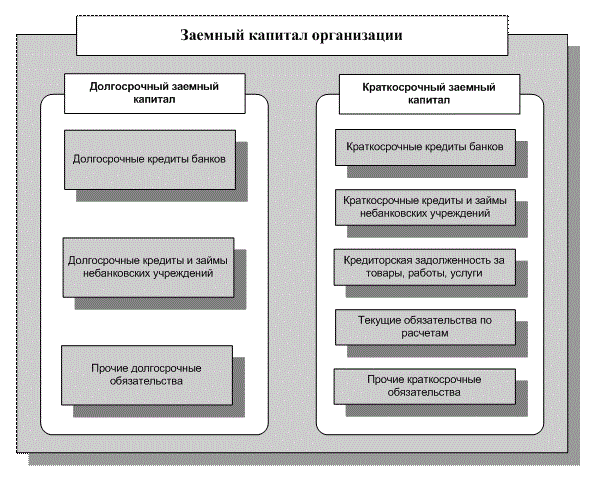 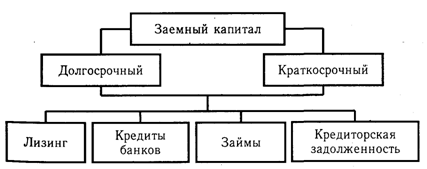 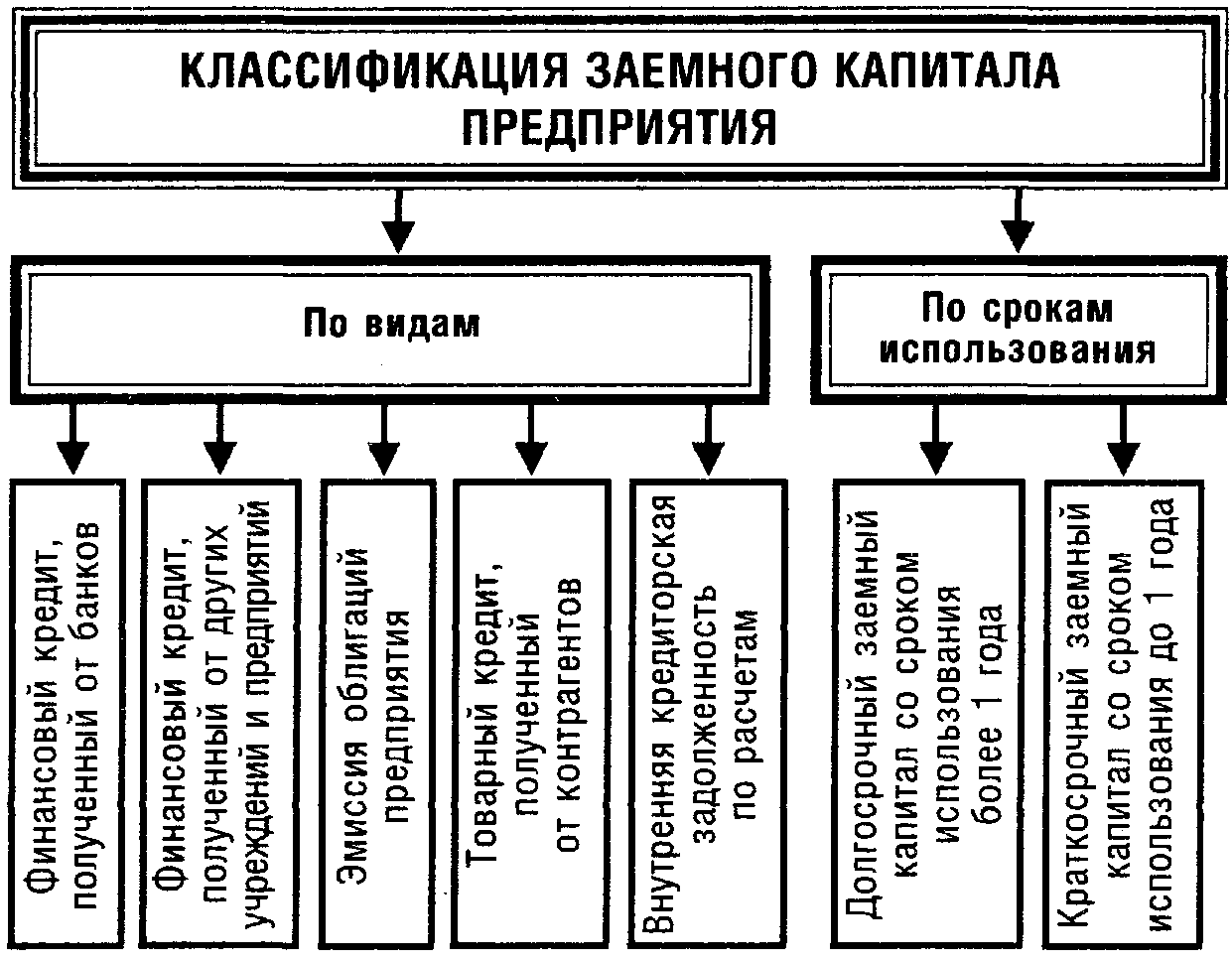 [Speaker Notes: Лизинг (Бобылева добавить 146)]
Достоинства заемного капитала: 
1. Широкие возможности привлечения капитала (при наличии залога или гарантии). 
2. Увеличение финансового потенциала предприятия при необходимости увеличения объемов хозяйственной деятельности. 
3. Способность повысить рентабельность собственного капитала. 

Недостатки заемного капитала: 
1. Сложность привлечения, т.к. решение зависит от других хозяйствующих субъектов. 
2. Необходимость залога или гарантий. 
3. Низкая норма рентабельности активов. 
4. Низкая финансовая устойчивость предприятия.
Предприятие, использующее заемный капитал, имеет более высокий потенциал и возможность прироста рентабельности собственного капитала. 
При этом теряется финансовая устойчивость.
 
Для измерения совокупных результатов, достигаемых при различном соотношении собственного и заемного капитала используют финансовый показатель – финансовый леверидж (ФЛ). 
ФЛ измеряет эффект, заключающийся в повышении рентабельности собственного капитала за счет повышения доли заемного капитала в общей их сумме.
Состав заёмного капитала корпорации
Этапы политики привлечения банковского кредита:
1. Определение цели использования привлекаемого банковского кредита.
2. Оценку соотношения между краткосрочным и долгосрочным кредитом.
3. Изучение и оценка коммерческих банков, т.е. оценка кредитной политики отдельных банков.
4. Сравнение условий возможного привлечения отдельных видов кредита у разнообразного бизнеса.
Формирование заемного капитала в форме облигационных займов

Средства от размещения облигаций направляются предприятием, как правило, на цели финансирования своего стратегического развития. 
Наиболее сложной проблемой является выбор оптимального варианта эмиссии облигаций, номинальная стоимость всех выпущенных облигаций не должна превышать размера уставного капитала общества.

Корпоративные облигации позволяют:
1) аккумулировать и перераспределять капитал в денежной форме между различными отраслями экономики;
2) обеспечивать получение инвесторами процентного дохода и возврата основной суммы долга;
3) предоставлять инвесторам дополнительные права и гарантии.
[Speaker Notes: Акционерное общество вправе размещать облигации по решению Совета директоров, если иной порядок не определен его уставом. Размещение обществом облигаций, конвертируемых в акции, и других эмиссионных ценных бумаг, конвертируемых в акции, осуществляют по решению общего собрания акционеров или по решению Совета директоров, если в соответствии с уставом ему принадлежит право принятия решения о размещении облигаций, конвертируемых в акции.Облигация удостоверяет право владельца требовать ее погашения (выплату номинальной стоимости и процентов или номинальной стоимости по дисконтной облигации) в установленный срок.В решении об эмиссии облигаций должны быть определены формы, сроки и другие условия их размещения. Размещение корпоративных облигаций - это длительный и сложный процесс, включающий ряд последовательных процедур.]
Эффект финансового рычага (левериджа) и его использование в управлении заемным капиталом
Если корпорации используют заемный капитал, то рентабельность собственного капитала может быть повышена за счет привлечения банковского капитала. 
Такое повышение рентабельности собственного капитала называют эффектом финансового рычага.
Рентабельность:
1.ROA (return on Assets) = ЧП/А*100%
(Assets – активы)
2. ROE (return on Equity ) = ЧП/E*100%
(Equity – собственный капитал)
3. ROI (return on Investment) = ЧП/I *100%
(Investment – инвестиции)
4. ROS (return on Sale) = ЧП/S *100%
(Sale-выручка)
Например: АО №1 и №2 не платят налог на прибыль.
АО №1 получит 12 млн. тг. прибыли только за счет собственного капитала. РСС (рентабельность собственных средств, ROE) = 12 млн./60 млн.=20%. 

АО №2 из той же суммы прибыли должно выплатить проценты по задолженности, исходя из средней расчетной ставки процентов (СРСП). СРСП – 15%, эти финансовые издержки составят 4,5 млн. (30 млн. * 15%=4,5 млн. тг.). На возмещение других расходов остается 7,5 млн. тг. (12 млн. - 4,5 млн.), тогда РСС будет равна 25 % (7,5млн./30млн.). 
Т. о., при одинаковой рентабельности активов 20% (12/60), имеются различия в доходности собственного капитала, полученные в результате иной структуры пассива баланса. 
Разница 25%-20% = 5% – эффект финансового рычага (ЭФР), т.е. приращение к РСС, полученное благодаря использованию кредита, несмотря на платность последнего.
Например: АО №1 и №2 платят налог на прибыль.
С учетом выплаты налогов на прибыль у АО №2 РСС на 4,25% выше, чем у АО №1 за счет иной структуры пассива баланса (21,25% – 17% = 4,25%) .
Выводы: 
АО №1, используя только собственный капитал, ограничивает его рентабельность. 
АО №2, привлекая кредит, повышает (понижает) РСС, исходя из соотношения между собственными и заемными средствами в пассиве баланса и от величины процентной ставки за кредит (СРСП).
Эффект финансового рычага (левериджа)
Организация процесса кредитования
заемщика
Кредит – это предоставление кредитной организацией (банком) денег заемщику в размере и на условиях, предусмотренных кредитным договором. Заемщик обязуется возвратить полученную сумму и уплатить проценты по ней. 
При кредите заимодавцем выступает банк (кредитная организация), а предметом займа являются денежные средства. 
Заемщик – хозяйствующие субъекты, испытывающие потребность в дополнительных денежных ресурсах для осуществления текущей (операционной) и (или) инвестиционной деятельности.

Виды денежных кредитов:
1. Инвестиционный налоговый кредит. 
2. Налоговый кредит.
3. Финансовый кредит.
4. Коммерческий кредит.

Наибольшее распространение получил финансовый кредит – прямая выдача денежных средств кредитором заемщику.
[Speaker Notes: Виды денежных кредитов:
Инвестиционный налоговый кредит – это форма изменения срока исполнения налогового обязательства, при которой налогоплательщику предоставляется возможность уменьшить платежи по налогу на прибыль организации с последующей уплатой суммы кредита и процентов. Скидка с налога на прибыль корпорации, предоставляемая при приобретении новых средств производства.
Налоговый кредит (tax base) – перенос установленного срока уплаты налога и сбора на более поздний срок.
Наибольшее распространение получил финансовый кредит – прямая выдача денежных средств кредитором заемщику.
Коммерческий кредит – это предоставление финансирования по средствам поставки товаров. Это значит, что коммерческий кредит имеет место быть лишь при условии существования договора поставки между сторонами сделки.
Коммерческий кредит — это кредит, предоставленный одним юридическим лицом другому в виде товаров (работ, услуг) с отсрочкой платежа. Коммерческий кредит принципиально отличается от банковского, поскольку:
предоставляется не в денежной форме;
кредиторами являются не специализированные кредитно-финансовые организации, а любые юридические лица, связанные с производством или реализацией товаров (работ, услуг);
плата за его предоставление взимается не в виде отдельно начисляемого процента, а включается в цену товаров (работ, услуг).]
Основные этапы (шаги) кредитных отношений банков с клиентами:
1. Рассмотрение заявки на кредит и личные контакты специалистов банка с предполагаемым заемщиком.
2. Анализ кредитоспособности возможного заемщика и
оценка качества заявки.
3. Подготовка кредитного договора.
4. Оформление кредита и контроль над выполнением условий кредитного договора.
БВУ по бухгалтерскому балансу на последнюю отчетную дату оценивают кредитоспособность заемщика на основе системы показателей, которые отражают источники формирования и размещение оборотных активов, а также конечный финансовый результат (наличие прибыли).

Элементы оценки кредитоспособности следующие:
правоспособность;
финансовая устойчивость; 
платежеспособность;
эффективность использования ресурсов (имущества).
[Speaker Notes: Кредитоспособность (в отличие от его платежеспособности) не учитывает неплатежи за истекший период, а прогнозирует его платежеспособность на ближайшую перспективу. 
Кредитоспособность заемщика на основе системы показателей, которые отражают источники формирования и размещение оборотных активов, а также конечный финансовый результат (наличие прибыли).]
На практике используют следующие финансовые коэффициенты:
абсолютной ликвидности;
текущей ликвидности;
общей ликвидности.

Кал = (ДС + КФВ ) / КО 
Ктл = (ДС + КФВ + ДЗ) / КО
Кол = (ДС + КФВ + ДЗ + З) / КО

где:
ДС – денежные средства,
КФВ – краткосрочные финансовые вложения,
ДЗ – дебиторская задолженность,
З – запасы, 
КО – краткосрочные  обязательства.
[Speaker Notes: ОА – оборотные активы (внимание:  до 2011 г. в Балансе в составе оборотных активов указывалась долгосрочная дебиторская задолженность - ее необходимо исключить из оборотных активов!).]
На основе показателей и относительной их оценки выясняют класс кредитоспособности заемщика, исходя из которого определяют условия предоставления кредита (размер ссуды, срок, форму обеспечения, %-ю ставку).

По характеру кредитоспособности БВУ разделяют клиентов на 3-5 классов. 

В основу определения класса кредитоспособности положены уровень показателей и их рейтинг (классность).
[Speaker Notes: Коэффициенты на уровне средних величин являются основанием для отнесения заемщика ко 2-му классу, выше средних – к 1-му, а ниже средних – к 3-му классу.]
Общая оценка кредитоспособности дается в баллах. Они представляют общую сумму произведений рейтинга каждого показателя на класс кредитоспособности:
1-йкласс-от 100 до 150 баллов;
2-й класс – 151 до 250 баллов;
3-й класс свыше 250 баллов.
Кал = 
Ктл = 
Кол = 
Кфн =
Кал = 7000 / 48100 = 0,146                                (3 класс)
Ктл = (7000 + 20500)/ 48100 = 0,572                (2 класс)
Кол = (7000 + 20500 + 22600)/ 48100 = 1,04  (2 класс)
Кфн = 68700 / 124900 = 0,55                              (2 класс)
Данный заемщик относится ко 2-му классу кредитоспособности. Поэтому банк вправе предоставить ему кредит в обычном порядке.
Кредитные отношения БВУ с  заемщиками:
1-го класса БВУ – открывать кредитную линию, кредитовать по контокоррентному (специальному) счету, выдавать в разовом порядке бланковые кредиты без обеспечения с взиманием пониженной процентной ставки.
2-го класса – осуществляют на обычных условиях, т.е. при наличии соответствующих форм обеспечения. Процентные ставки зависят от вида обеспечения, спроса на кредиты, учетной ставки Национального банка Казахстана и др.
3-го класса –для банка связано с риском неплатежа по основной сумме долга и процентам. Размер кредита не должен превышать величину уставного капитала клиента. Ставка % за кредит устанавливается на более высоком уровне, чем для заемщиков 2-го класса.
[Speaker Notes: Для первоклассного заемщика может быть открыт специальный ссудный счет контокоррент. Это - единый активнопассивный счет, на котором учитывают все операции банка с клиентом. На контокорренте отражают, с одной стороны, кредит банка и все платежи со счета по поручению клиента, с другой - средства, поступившие в банк от клиента в форме выручки от продаж, вкладов, дебиторской задолженности и др. Контокоррент представляет собой сочетание ссудного счета с текущим и может иметь дебетовое и кредитовое сальдо. Подобное кредитование дает возможность осуществлять денежные операции не только в пределах свободного остатка средств на счете, но и за счет кредита банка, что обеспечивает стабильную платежеспособность клиента.]
В дорожной карте «Бизнес 2020» предусмотрены 
3 направления оздоровления экономики:
поддержка новых бизнес-проектов;
финансовое оздоровление предприятий;
поддержка экспортно-ориентированных производств. 
Финансовая часть программы заключается в субсидировании государством должнику части процентной ставки по уже имеющимся кредитам БВУ и в частичном гарантировании кредита. 
При ставке в 14%, государство компенсирует по 1-му направлению 7%, а по 3-му – 8%. При этом размер выдаваемых гарантий достигает 50% от суммы кредита. 
	Т. е. заёмщику краткосрочного кредита кредит обойдётся в 6-7% и государство гарантирует ещё 50%.
Summary (резюме)
Вопросы:
Состав заемного капитала.
Эффект финансового рычага (левериджа).
Ликвидность – это... Коэффициенты ликвидности.
Показатели эффективности заёмного капитала.
Спасибо за внимание!